MI/RR Shutdown Status
Denton Morris
0900 Meeting
September 7, 2018
2018 Shutdown
“I wouldn’t want to be you.”

									-Almost everyone
2
Denton Morris | Machine Status
9/7/2018
2018 Shutdown
Tunnel work:
	Recycler sextupole and skew quad stand upgrade
		Alignment completed MI-10 sector stands
		Four new sextupoles and stands installed (ready to connect)
		Four to go
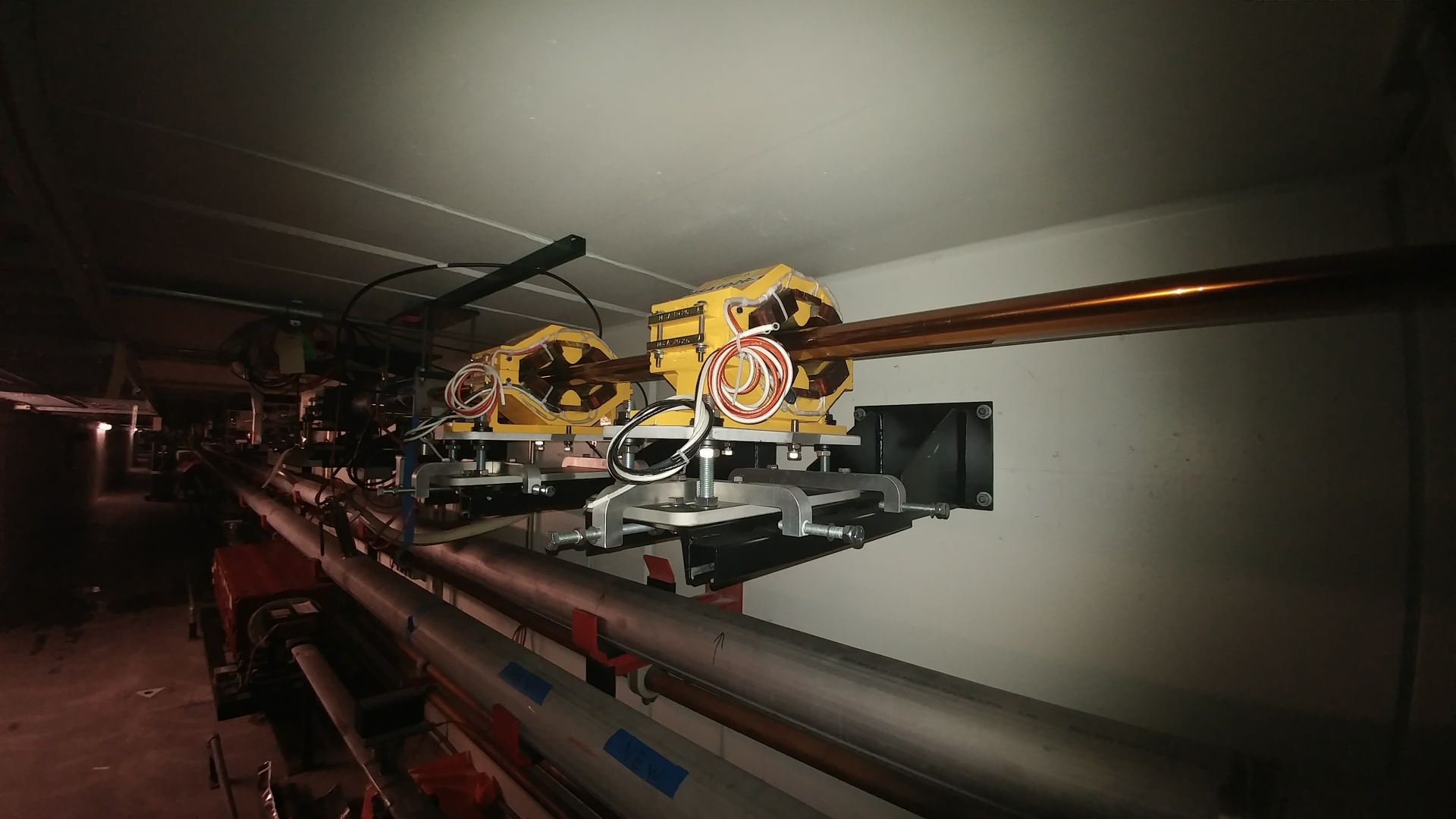 3
Denton Morris | Machine Status
9/7/2018
2018 Shutdown
Tunnel work:
	8 GeV Multiwires	
		Installing four multiwires:  826, 827, 829, 836
		All four multiwires and stands are in place
		Vacuum pipe welded
		Flanges connected
		Performing rough leak check today

		Monday alignment
		Final leak check

	Leak check continues through RF section	

	RF maintenance continues
4
Denton Morris | Machine Status
9/7/2018
2018 Shutdown
LCW maintenance
	Repaired leaking valves and repaired a leak on dipole bus
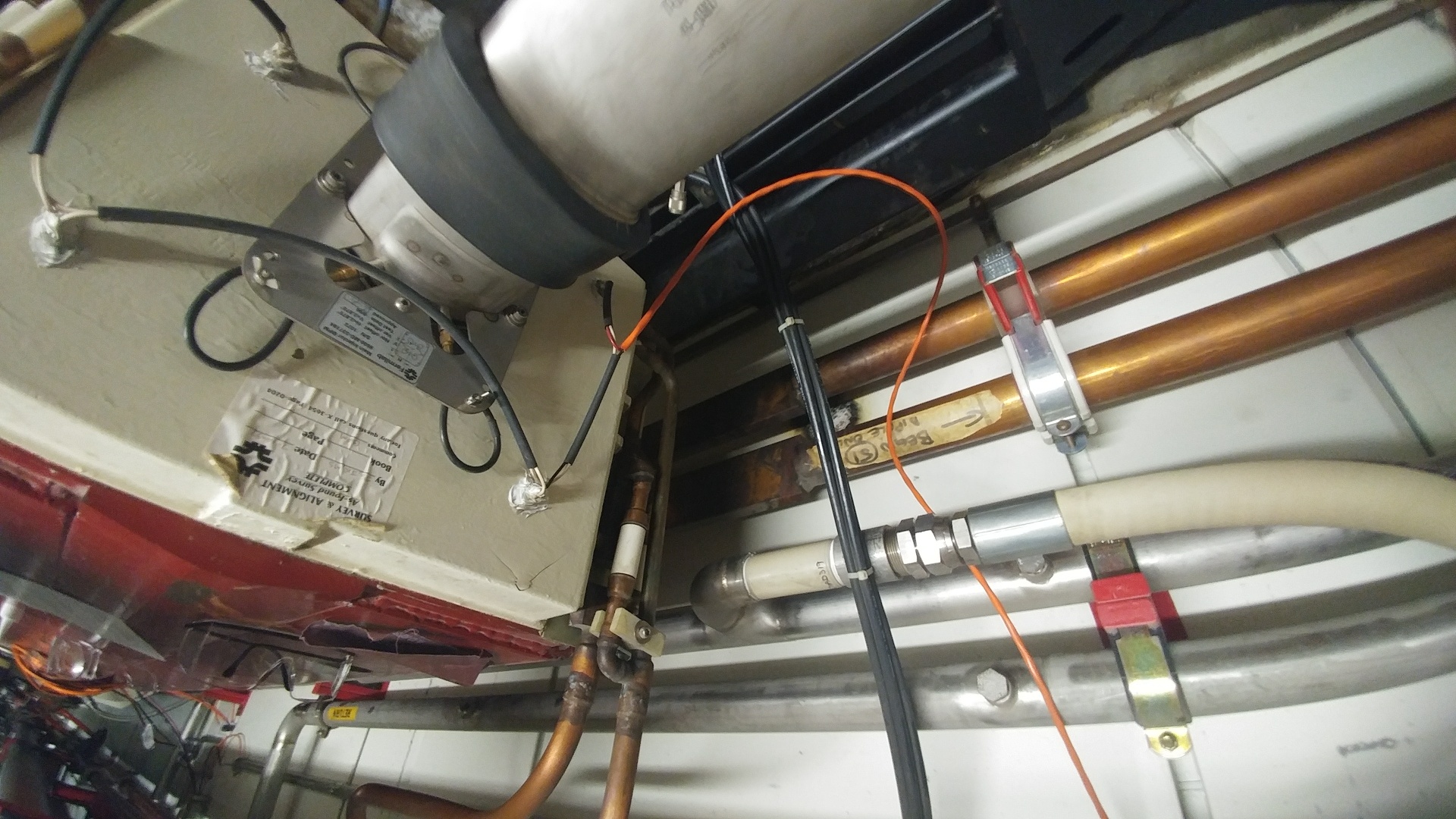 5
Denton Morris | Machine Status
9/7/2018
2018 Shutdown
MI-60 Upper Dipole Bus choke water LCW leak
	Repaired in place

Pending work:
	MI-40 abort vacuum
	Septa RGA stand installation
	MI-10 SEY sample change (Monday)
	Absorber room detector installation
	Miscellaneous ion pump maintenance
6
Denton Morris | Machine Status
9/7/2018
2018 Shutdown
MI-8 GeV, MI-10 and MI 20-62 enclosures will be re-keyed to operational keys for Tuesday morning access.

Monday clear LOTO locks from MI-10 lock box.
7
Denton Morris | Machine Status
9/7/2018